Проект Генерального плана Беркутовского сельсовета
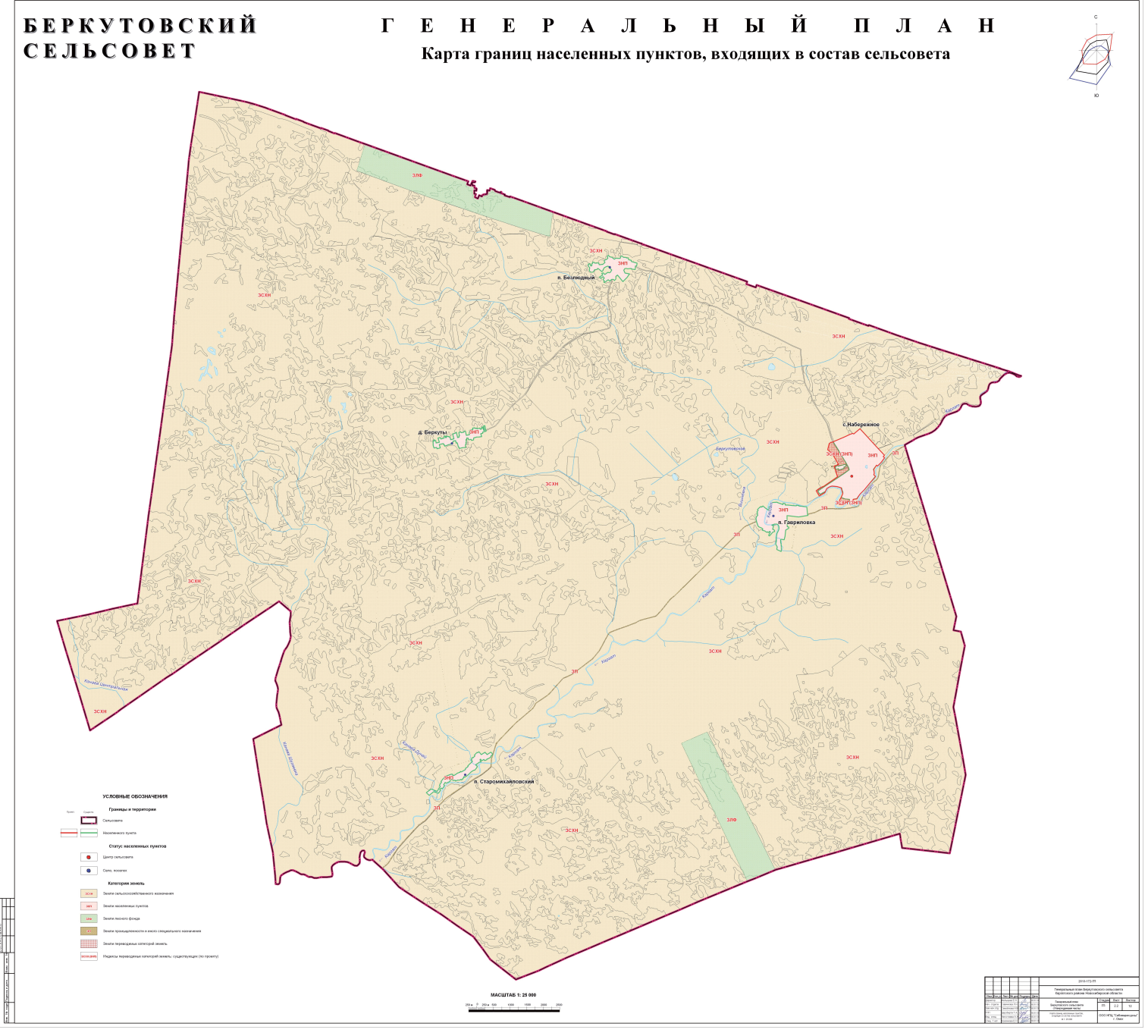